TAKSONOMI DAN TUJUAN INSTRUKSIONAL
Oleh:
Dr. Wening Sahayu, M.Pd.
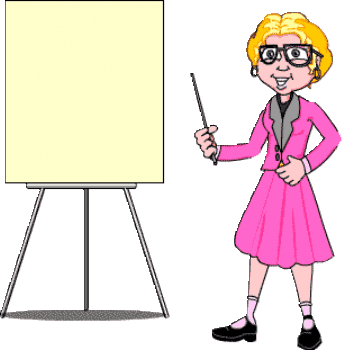 Halo Mahasiswa!! Ada yang sudah mengenal istilah taksonomi? Coba kemukakan pendapat anda!
Taksonomi berkaitan dengan...
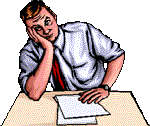 Taksonomi
Keberhasilan pendidikan dalam aspek tingkah laku, (Arikunto, 2013: 128)
Prinsip Taksonomi Bloom dan Krathwohl
-> Prinsip Metodologis
-> Prinsdip Psikologis
-> Prinsip Logis
-> Prinsip Tujuan
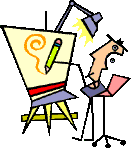 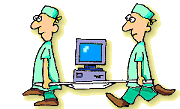 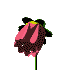 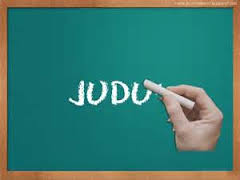 Berikan contoh mengenai ranah afektif, kognitif dan psikomotor menurut Bloom dalam kehidupan anda!
TUJUAN INSTRUKSIONAL
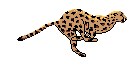 Tujuan pendidikan yang disejajarkan dengan terbentuknya manusia Pancasila bagi seluruh warga negaranya. (Arikunto, 2013: 142)
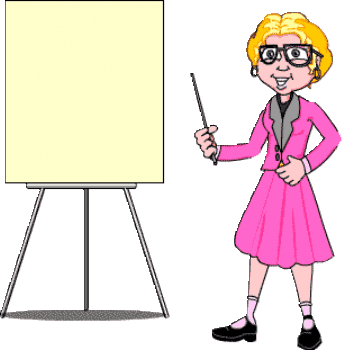 Hallo mahasiswa!! Anda masih semangat kan  untuk belajar mengenai tes standar dan tes buatan guru?
Menurut anda, apakah yang dimaksud dengan tes standar dan tes buatan guru? Coba jelaskan!
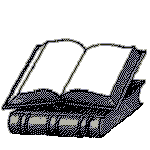 Tes Standar menurut 
Arikunto (2013: 160) merupakan tes yang dibuat berdasarkan tujuan umum dari sekolah-sekolah  di seluruh negara.
kembali
Tes Buatan guru merupakan tes yang digunakan untuk mengetahui penguasaan peserta didik terhadap materi pelajaran yang diberikan
kembali
Perbedaan Tes Standar dan Tes Buatan Guru
Silakan kerjakan soal berikut ini. Klik di sini
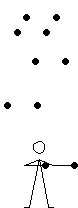 Terimaksih